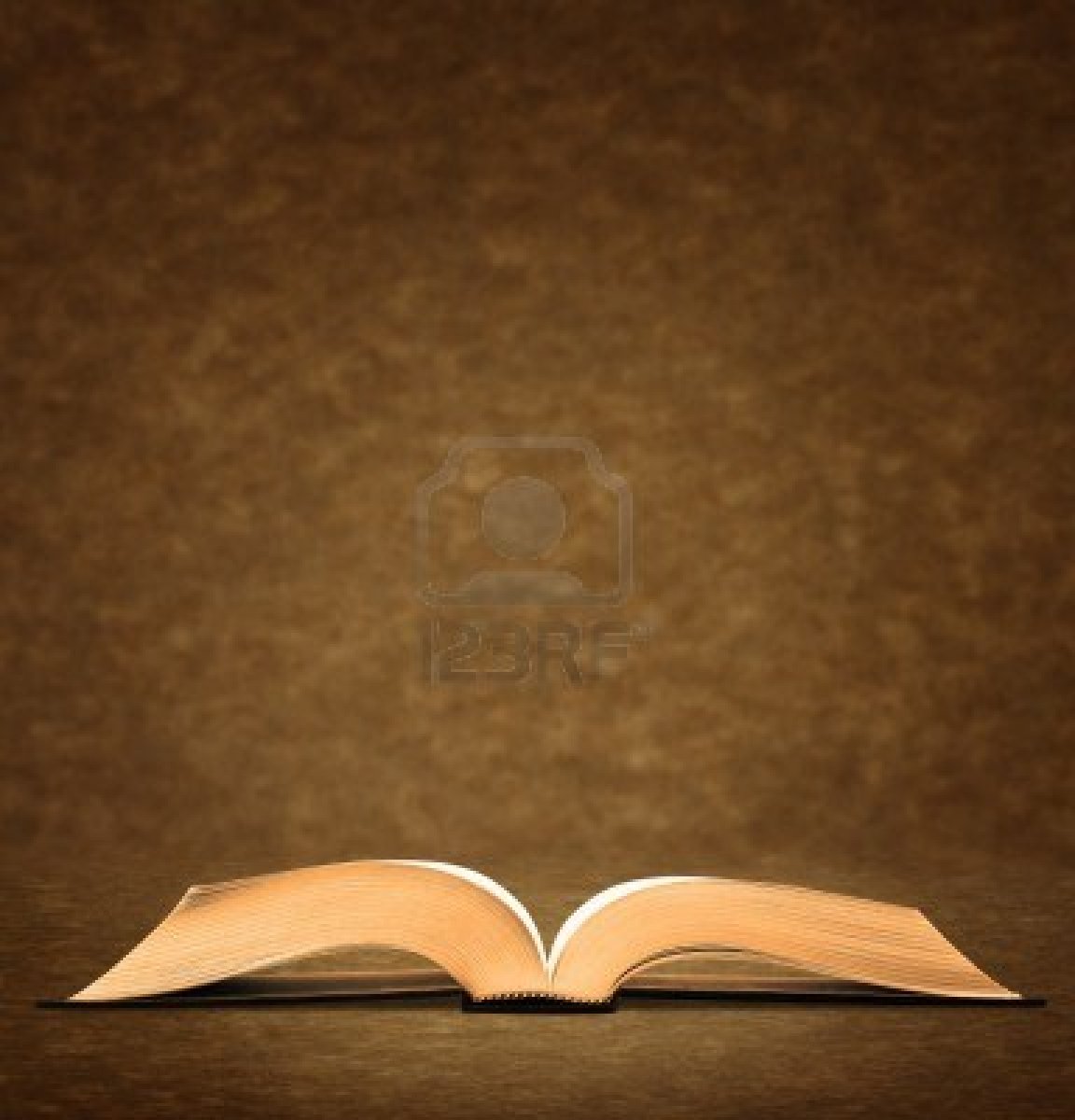 Teaching reading
By: Rafaa Atamni
Preliminary definition
Reading means “ reading and understanding”
How do we read?
When beginning to read a text, or where there is little or no helpful context, we depend on decoding letters to understand words. 
We need to understand some words in order to understand the meaning of a text.
Very roughly, the more sense units there are in a text, the longer it will take to read it.
We gather meaning from what we read.
Beginning reading
Basic knowledge.

Single letters.

Sound of the letter.

Teaching the different forms of the letters together. 

Alphabetical order.
Types of reading activities
Text + comprehension question activities.
Answering comprehension questions.
Thinking of alternative reading activities:
Ideas for reading activities:
Pre-question.
Do-it-yourself questions.
Provide a title.
Summarize.
Continue.
Preface.

Gapped text.

Mistakes in the text.

Comparision.

Responding.

Re-presentation of content.
Improving reading skills
The text should be accessible.
There is some controversy over whether you can in fact improve reading speed as such through training, and in any case different reading purposes demand different speeds.
Scanning tasks.
Dictionary.
There are tasks which specifically encourge prediction.
Background knowledge and experience.


giving the task in advance.


We should make sure that our learners are provided with a variety of different kinds of reading tasks.
Advanced reading
Activities for more advanced readers are more sophisticated in various ways.

Authenticity of text and task: with less proficient learners, we usually use simplified texts in order to make them appropriate in level for our learners, and task also may not represent any kind of real-life reading purpose.
Thank you for your attention
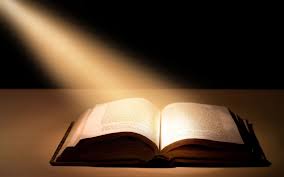